History taking in pediatrics
Building rapport with patient
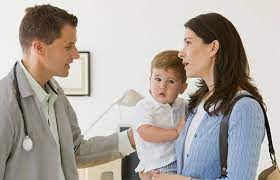 جدول تدريب المرحلة الخامسة  (2024-2023 )  /المجموعة الثانية/8:30-10:30 صباحا
Acute diarrhea/Duration/(characters of stool)
Frequency per day    
      Color
      Consistency
      Quantity 
      Contains blood
      Contains mucous 
      Odor   
     Tenesmus & rectal prolapse
Associated symptoms :
fever& All systems
 Symptoms suggestive of dehydration( thirst , urine output , lethargy )
  GIT : (vomiting , abdominal pain or distension  )
 Tenesmus (in young child crying during defecation )
 Diarrhea related to feeding  , Recent weight loss
 CNS- Convulsion
 Resp.-
 Renal
Skin   
parenteral  cause of diarrhea (pneumonia, UTI, otitis media)
Prognosis
Convulsion/onset/description
Aura ( depend on the age of the patient )
 Progression (focal or generalized ) and type
Consciousness lost or preserved 
Loss of sphincter control (depend on the age of the patient )
Duration of the seizure
Post-ictal state
Neurological deficit 
How is it  stopped?  (spontaneous or  by medication)
Single or repeated
Prior condition
Fever

Trauma

Medication

Vaccination 

Previous similar attack
Associated  symptoms
Respiratory symptom or flu like symptom
Vomiting
Diarrhea
Skin rash 
Other e.g. Photophobia, headache (age dependent )

 Family history of seizure
Progress of symptoms and management
Shortness of breathing /Onset/Details/Severity/Associated symptoms
continuous or Periodic attack 
diurnal variation 
history of choking  or playing with small objects
Aggravating factors e.g. smoke, dust ,cold air,exercise.
Relieving factors  
Change with position
Interfered with feeding or activities
 Interfered with sleeping 
 presence of cyanosis
 altered level of consciousness
 at rest or during activity
Cough (productive or not)  and rhinconjunctivitis
 Noisy breathing 
 Fever 
 leg edema
 skin rash
Communication skills
Review of systems: Ask screening questions for symptoms within systems other than the presenting system cover all the organ systems
General: activity, tiredness, sleep, school absence, weight loss.
 Cardiovascular: Faints, cyanosis.
 Respiratory: Cough, wheeze, shortness of breath
Gastrointestinal: Appetite, vomiting diarrhoea, constipation, abdominal pain
Genitourinary: Enuresis, dysuria, frequency, age of menarche, dysmenorrhea
ENT : Earache , hearing impairment, recurrent sore throat, enlarged glands. 
Neurological: Fits, faints/funny turns, headaches, hearing and vision
 Skin : pallor, any lesions or rashes
 Musculoskeletal: Joint pain or swelling
Development: gross motor, fine motor, social.
Past history
Same condition
 Previous hospitalization (frequency)
 Atopy , hay fever , eczema
 Cardiac problem
Previous illnesses should be listed in chronological order and hospital admissions recorded
 Ask specifically about childhood infections, such as measles, mumps, rubella and chickenpox.
Feeding history
Type of feeding?  (if formula ask about the type of the formula )
 Number of feeding daily
How was it prepared?
Volume (Number of  ounce ) taken at each feeding
The duration of feeding
 Number of bottle
The way of sterilization of bottles
 Were there any problems with feeding?
Feeding history
Did he/she gain weight?
At what age complementary foods first introduced?
Type of foods introduced
Way of administration of food (by spoon or in  bottle )
 Any food preference
 Any Problems related to foods ( e.g allergy, intolerance)

caloric intake
Growth and development: Ask about milestones and school performance Are there any areas of concern? The following questions about achievement of major milestones usually suffice:
• Smiling
 Head control
 Fixing and following
 Sitting independently
crawling or bottom shuffling
 Walking
 Age at first spoken word
Ability to use a cup and spoon
Ability to understand and obey simple commands
Ability to identify different parts of the body
Age at successful toilet training.
School Performance
This is a useful question to identify developmental problems or the impact of a chronic illness on older children.
 Questions include:
Stage
 Missing days 
Attendance
 Grades 
Relation with friends and teachers
Family history
Who is in the family and who lives at home? 
 History of parents;
     age
     health of parents
     consanguinity as cousin marriages 
History of siblings;
     number of brothers and sisters
     their ages
      illness
 Any illnesses that run in the family
 Does anyone have a disability 
 Deaths in childhood?
Social history:
Which school or nursery does the child attend?
 Jobs
Smoking and 
Financial situation at home
Type of house including number of rooms
 Drugs and allergies:
 What drugs is the child taking and are there any allergies? 
Any known food allergies? 
Why do you think he is allergic to that substance?
THANK YOU